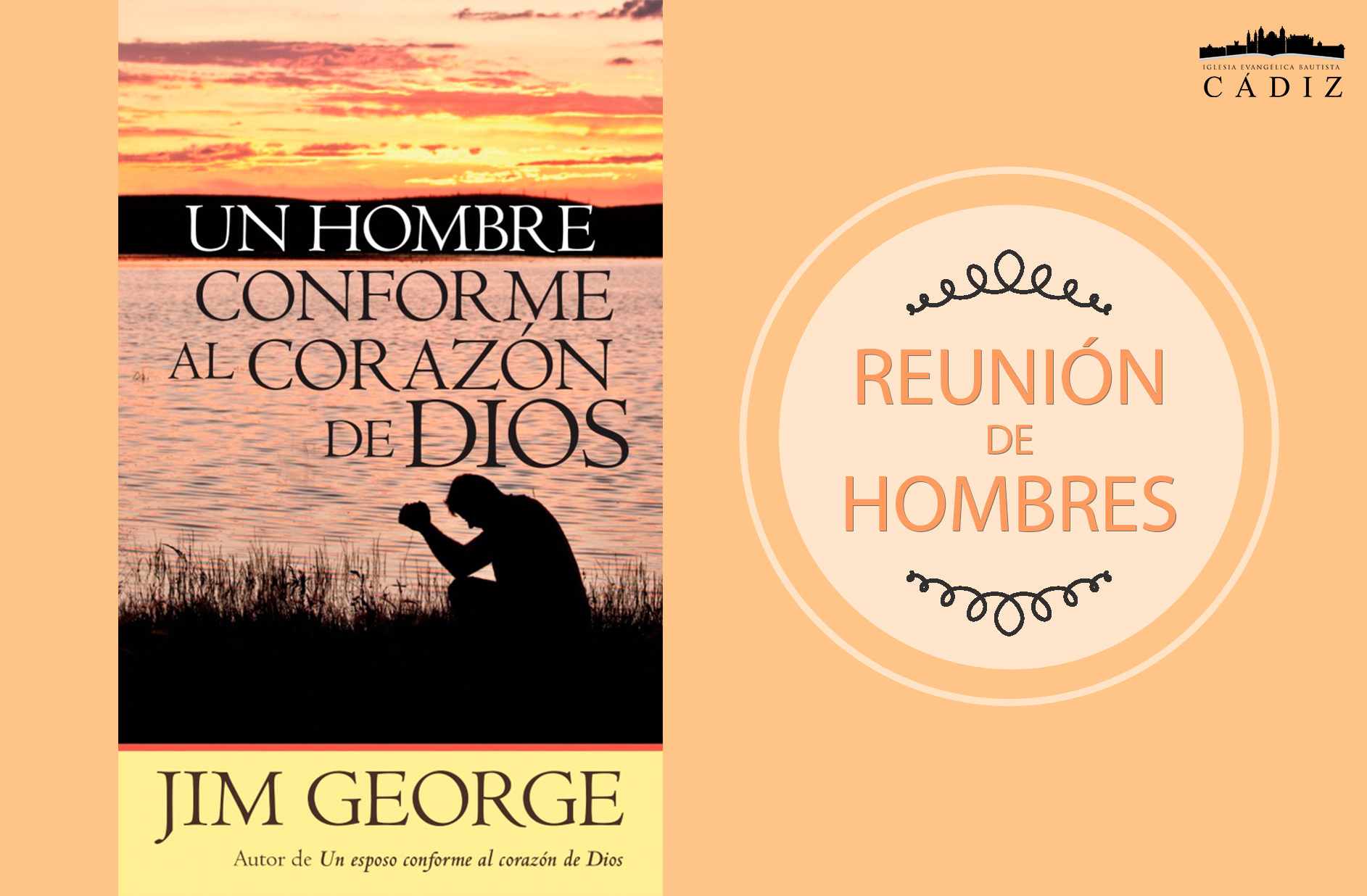 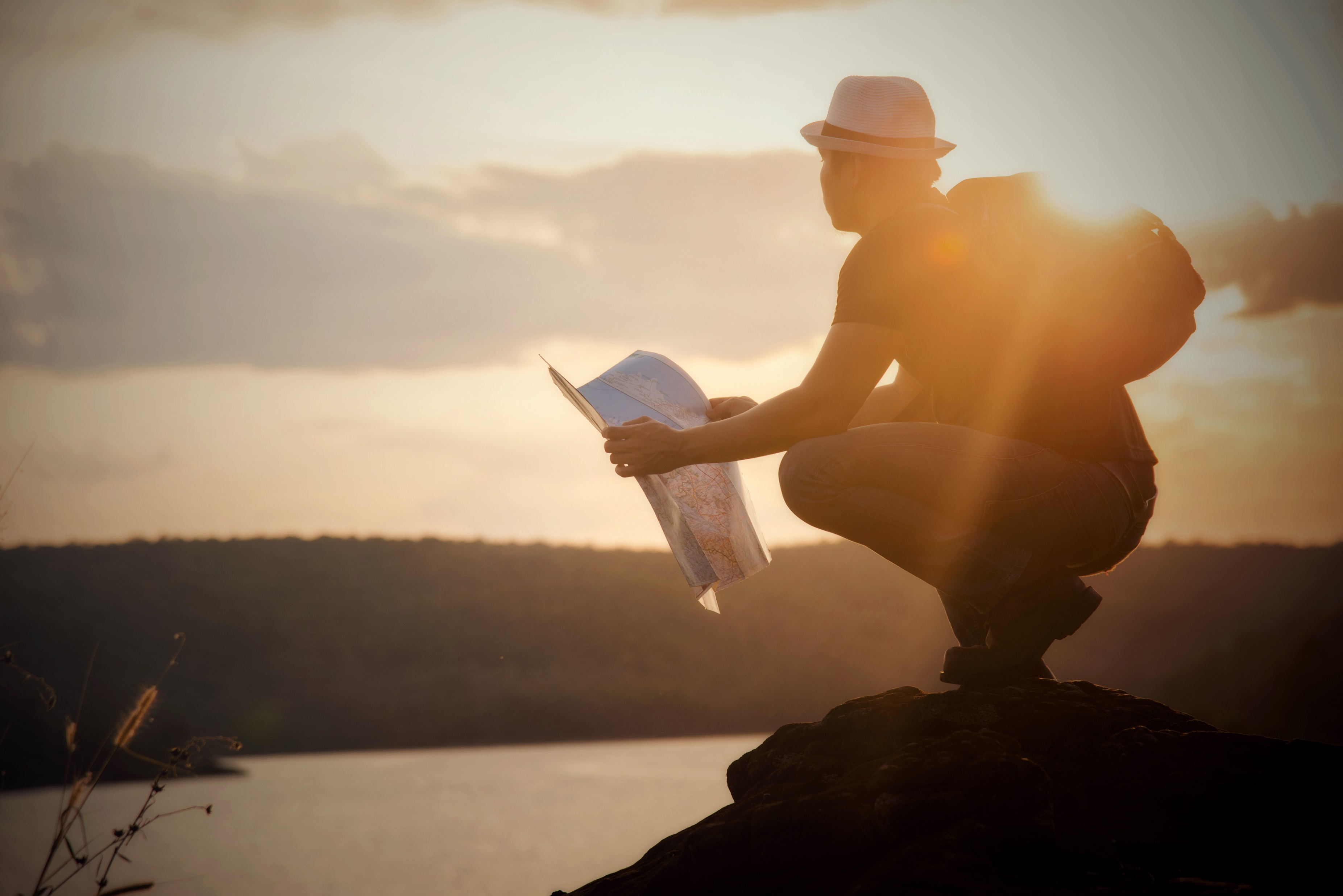 SEGUNDA PARTE
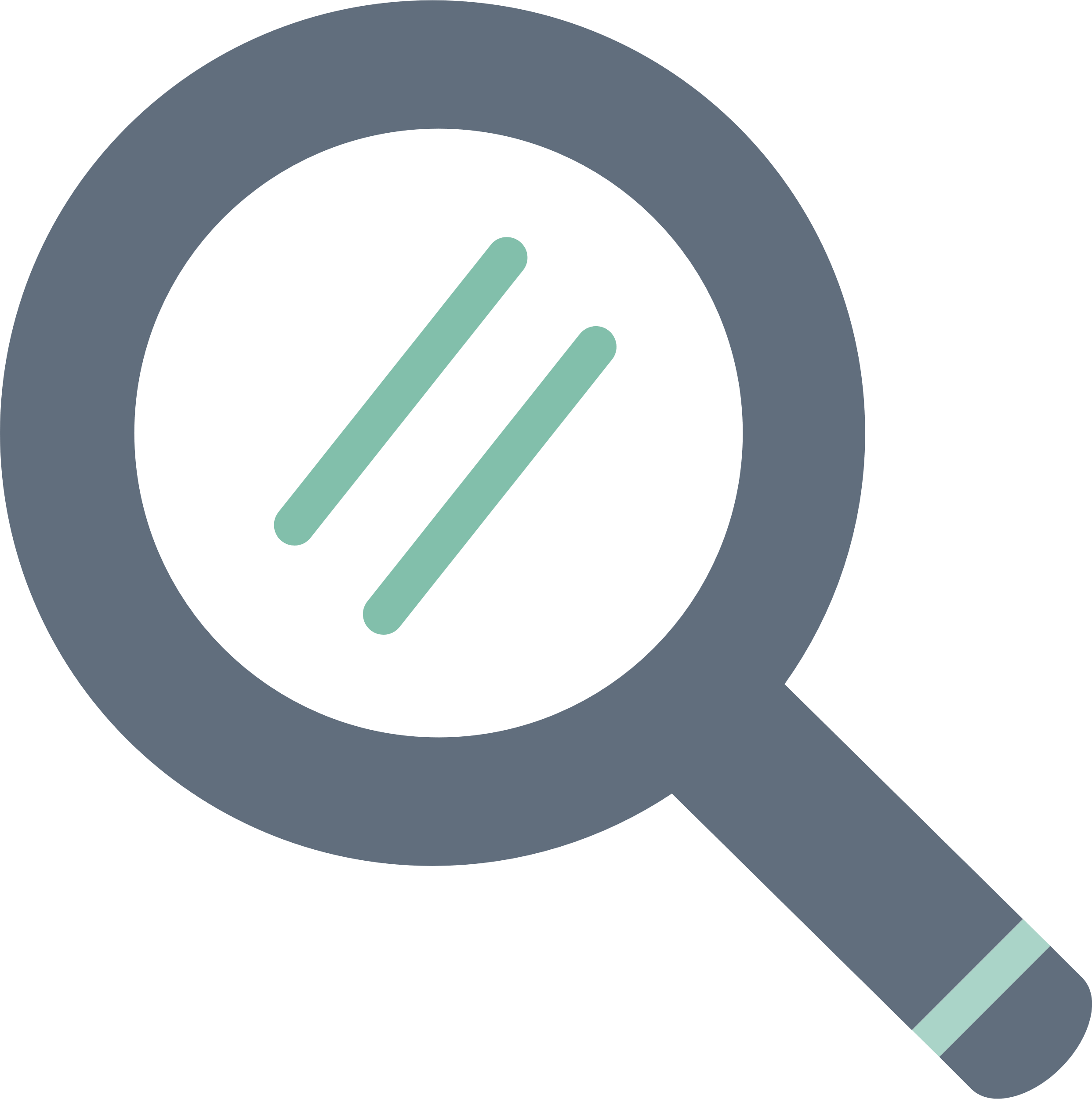 EN BUSCA DE LAS PRIORIDADES DE DIOS
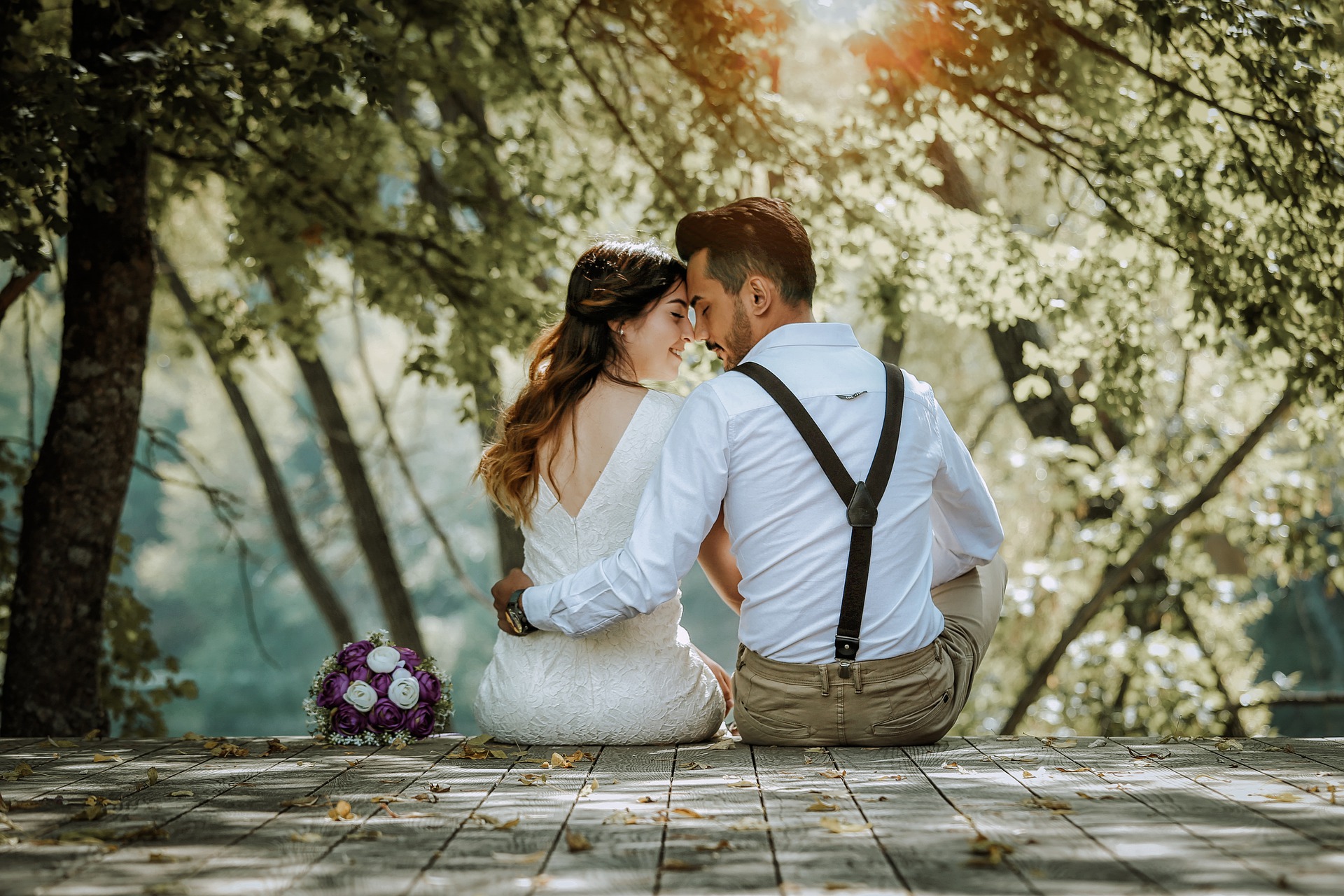 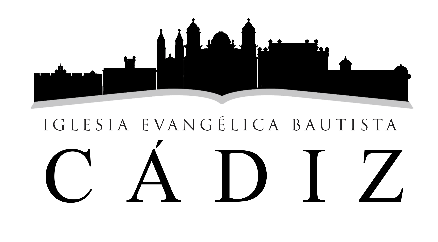 Un corazón 
que ama 
a su esposa
Maridos, amad a vuestras mujeres, 
así como Cristo amó a la iglesia, 
y se entregó a si mismo por ella…
Efesios 5:25
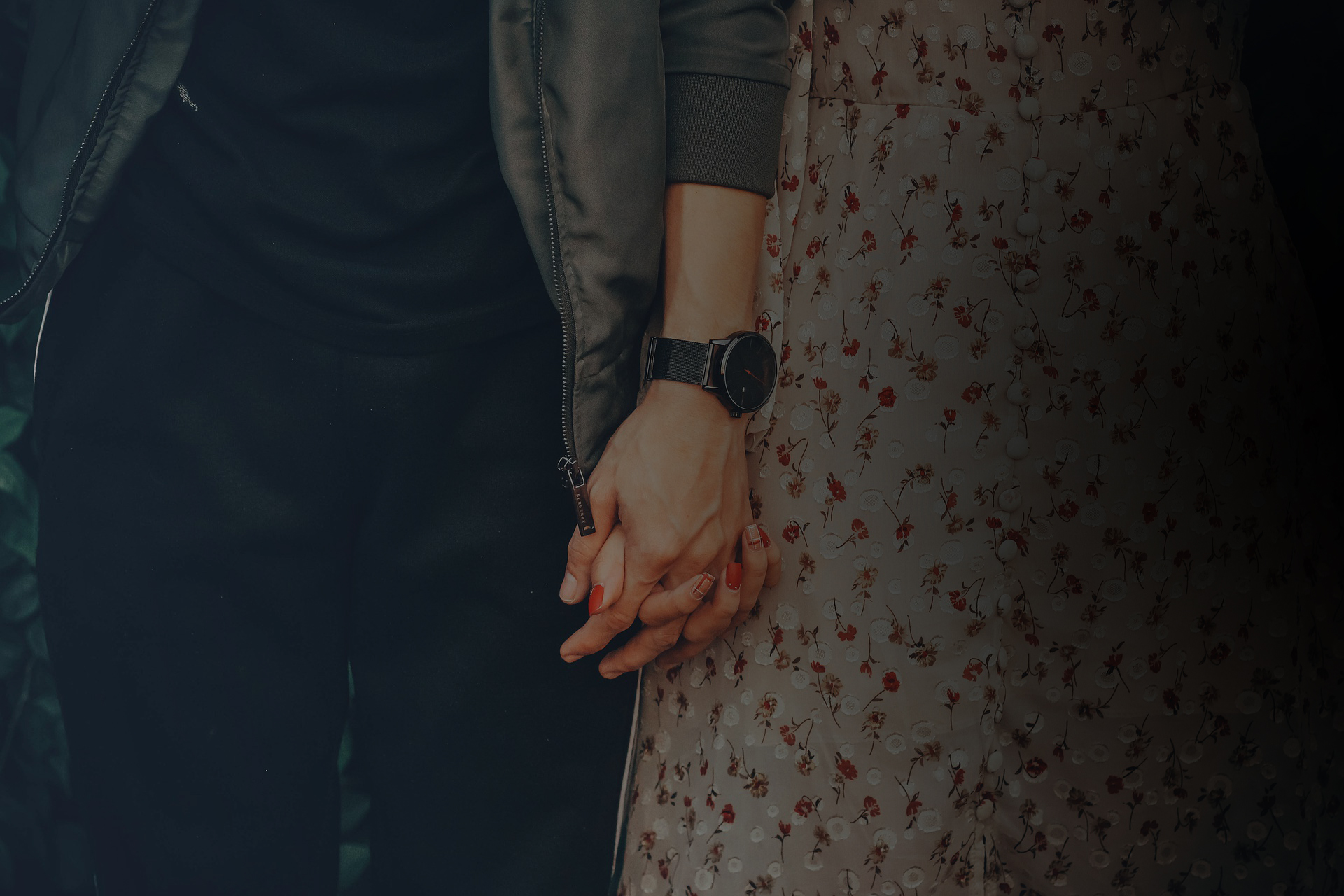 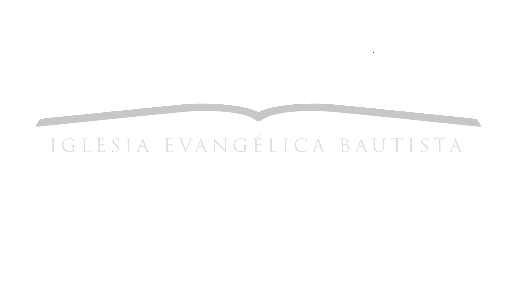 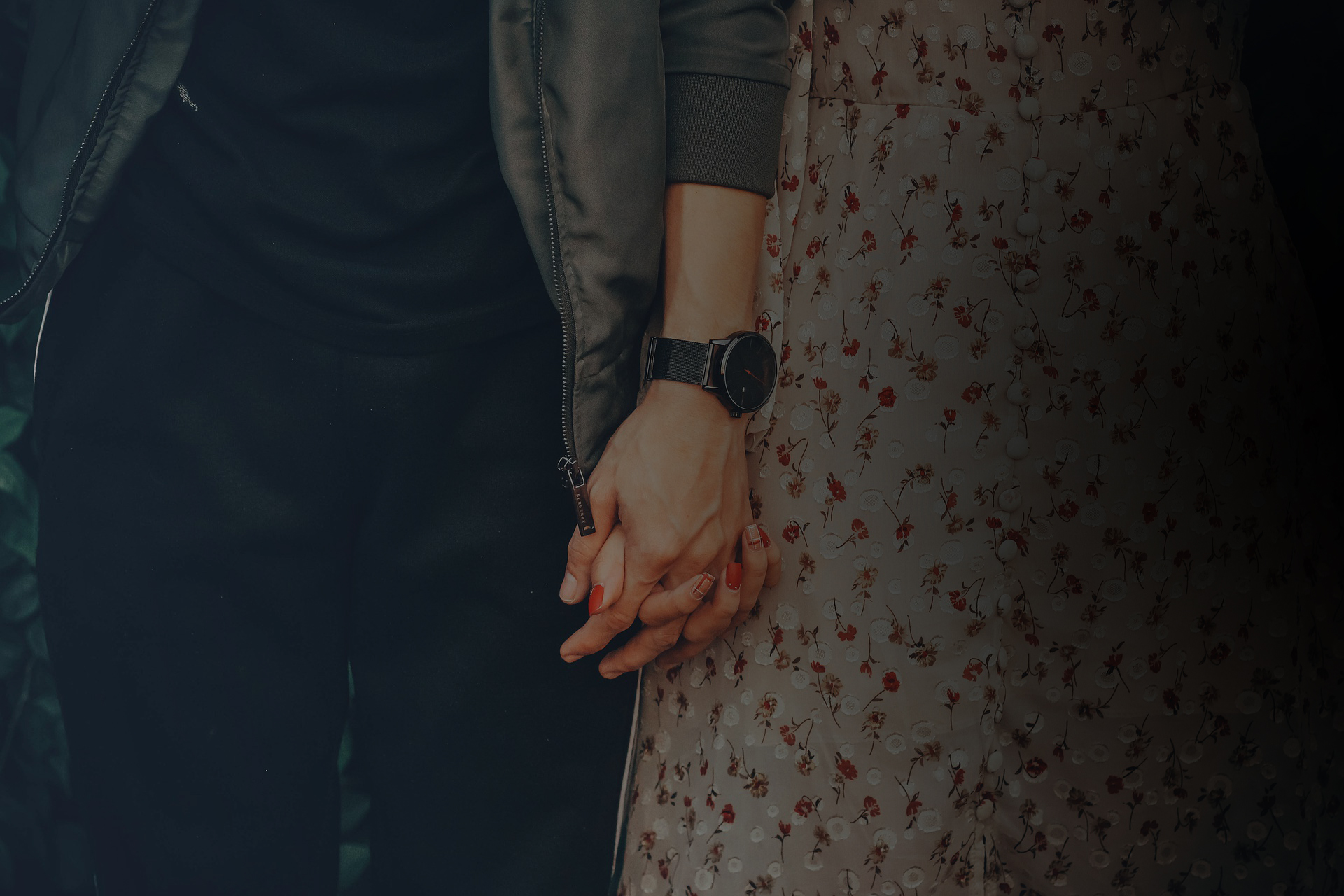 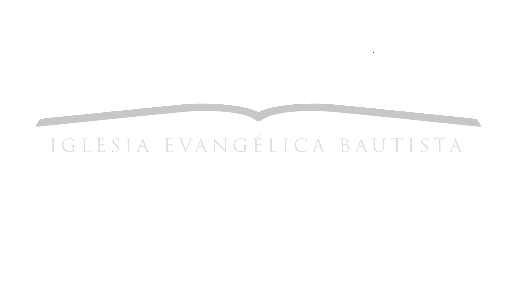 EJERCICIO
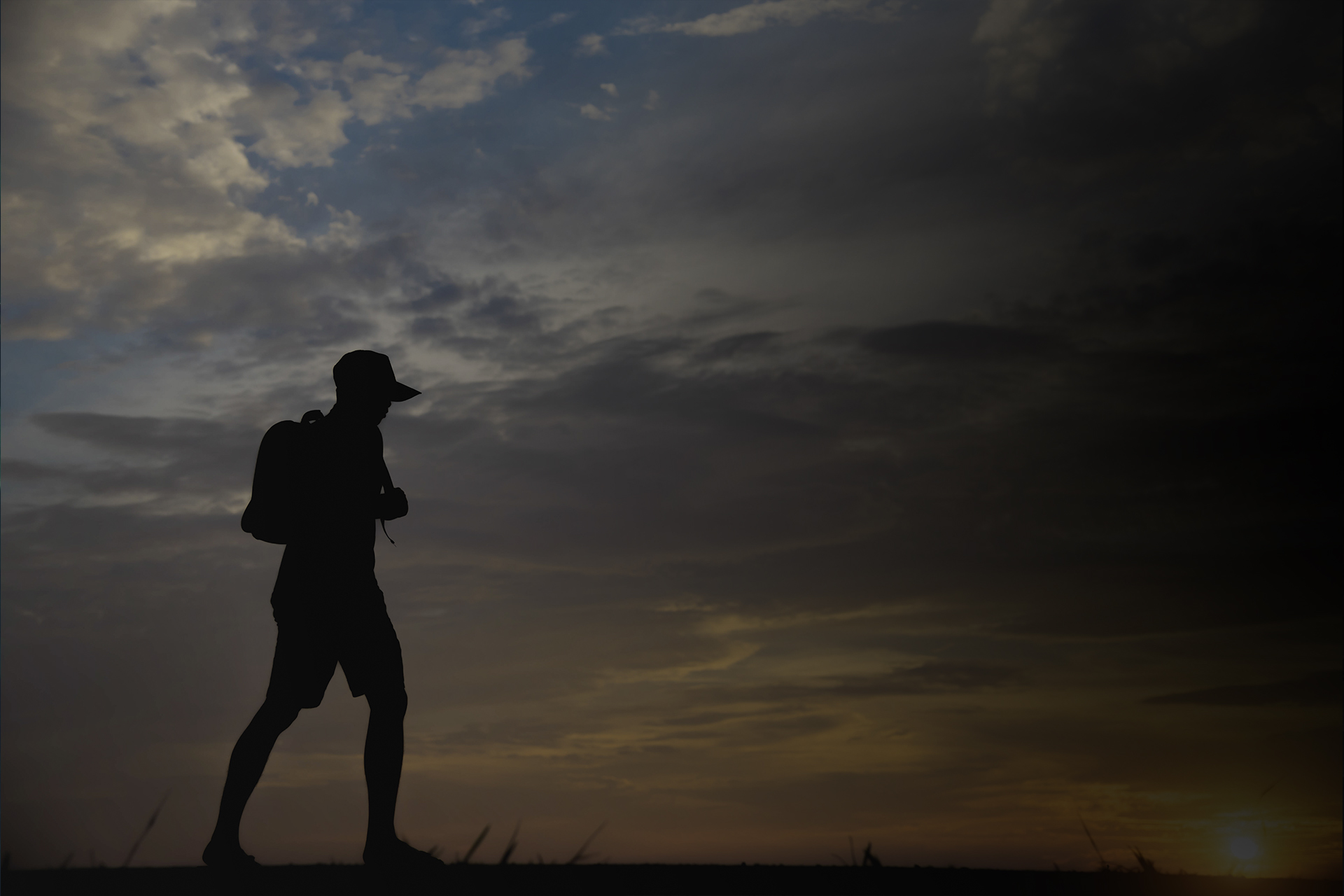 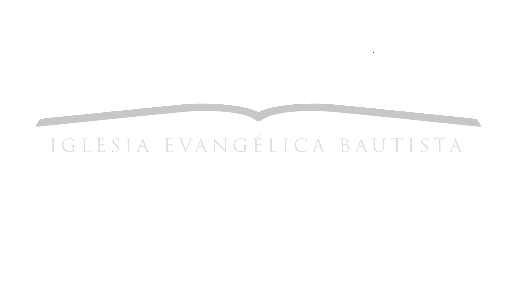 Debemos dejar ATRÁS el PASADO 
y movernos 
HACIA ADELANTE.
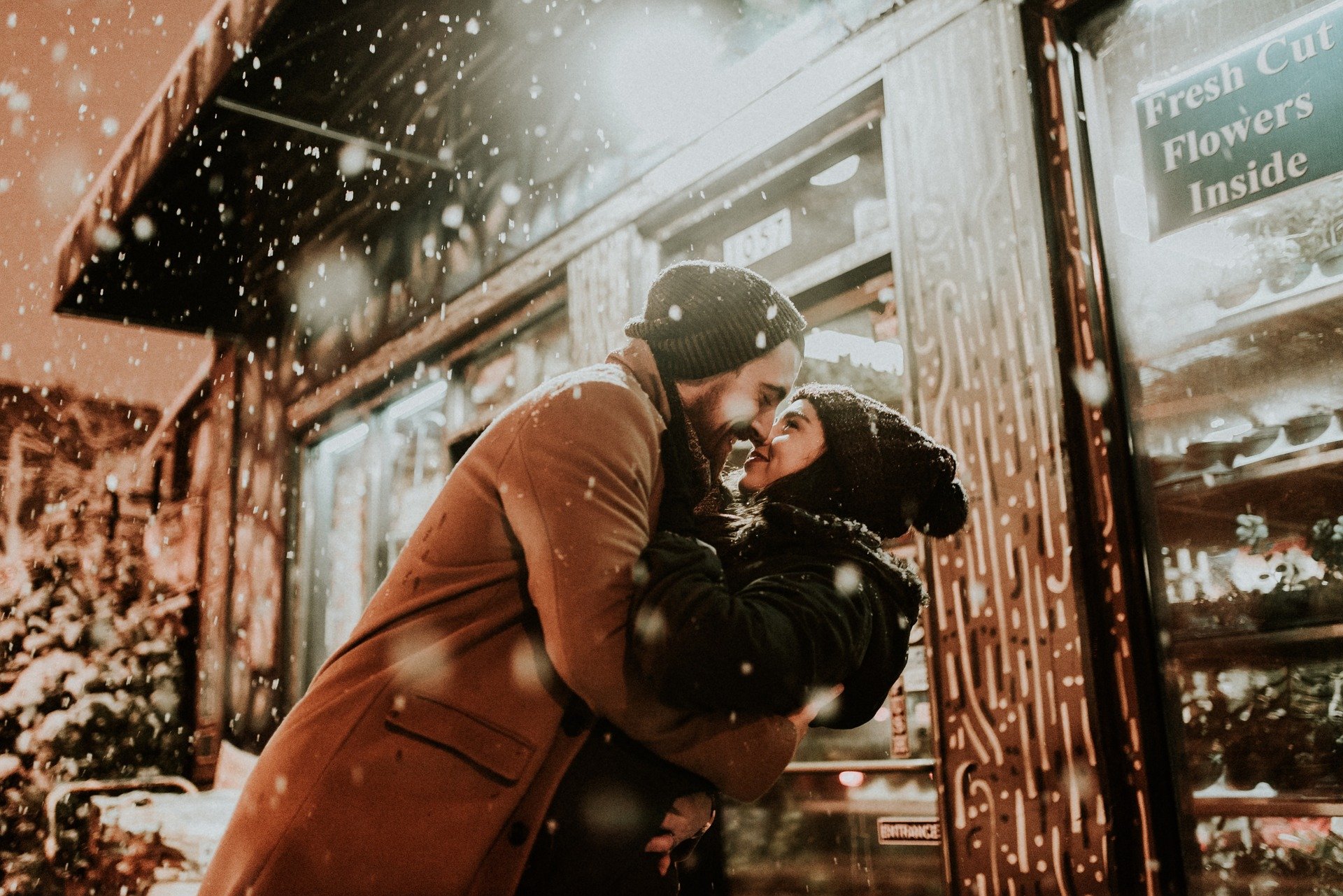 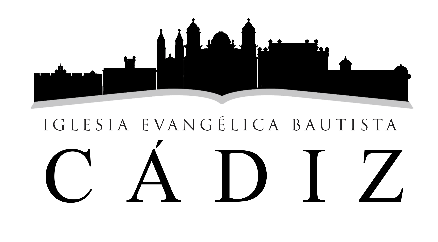 AMAR 
A LA ESPOSA
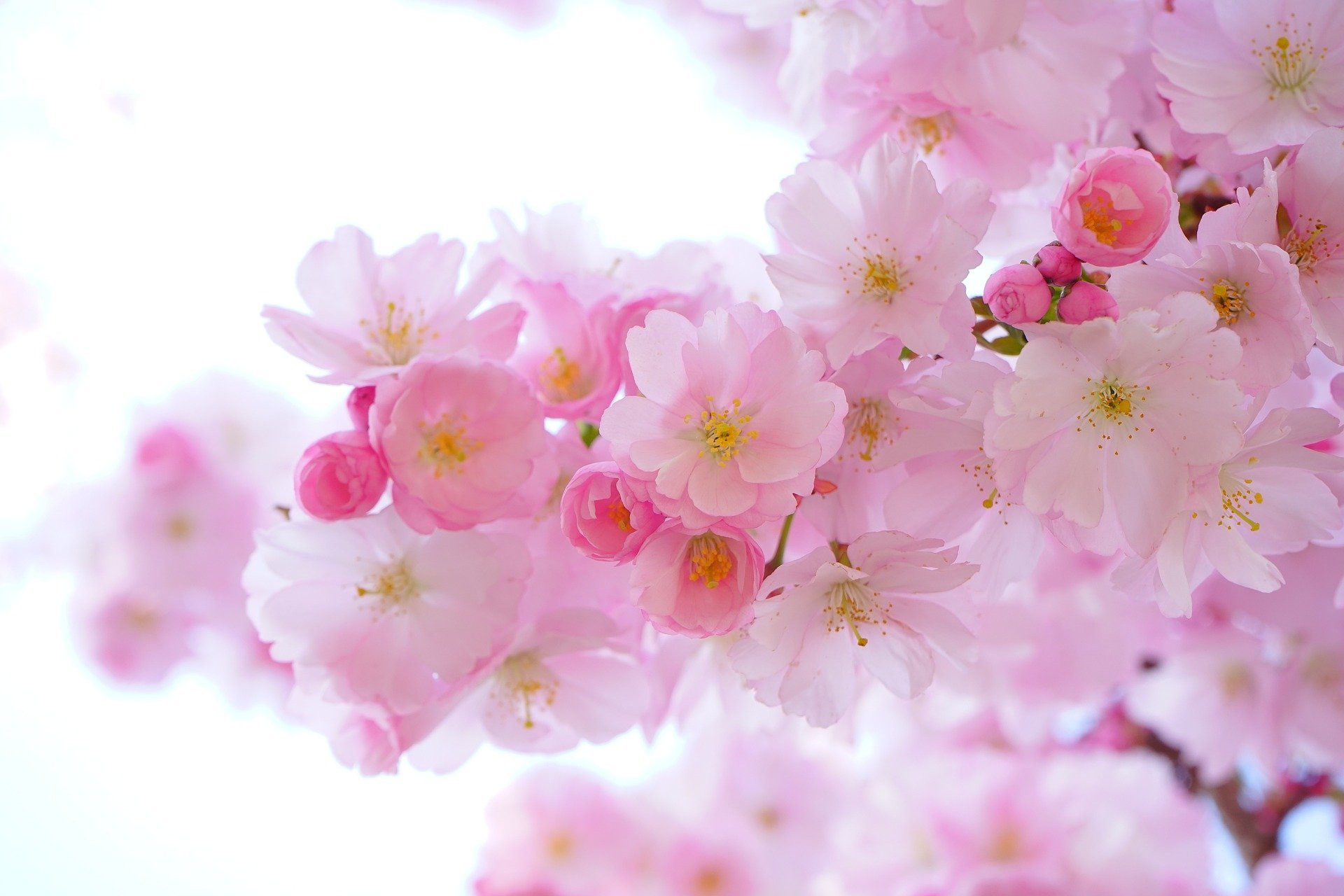 1. El amor de Cristo es un amor SACRIFICIAL
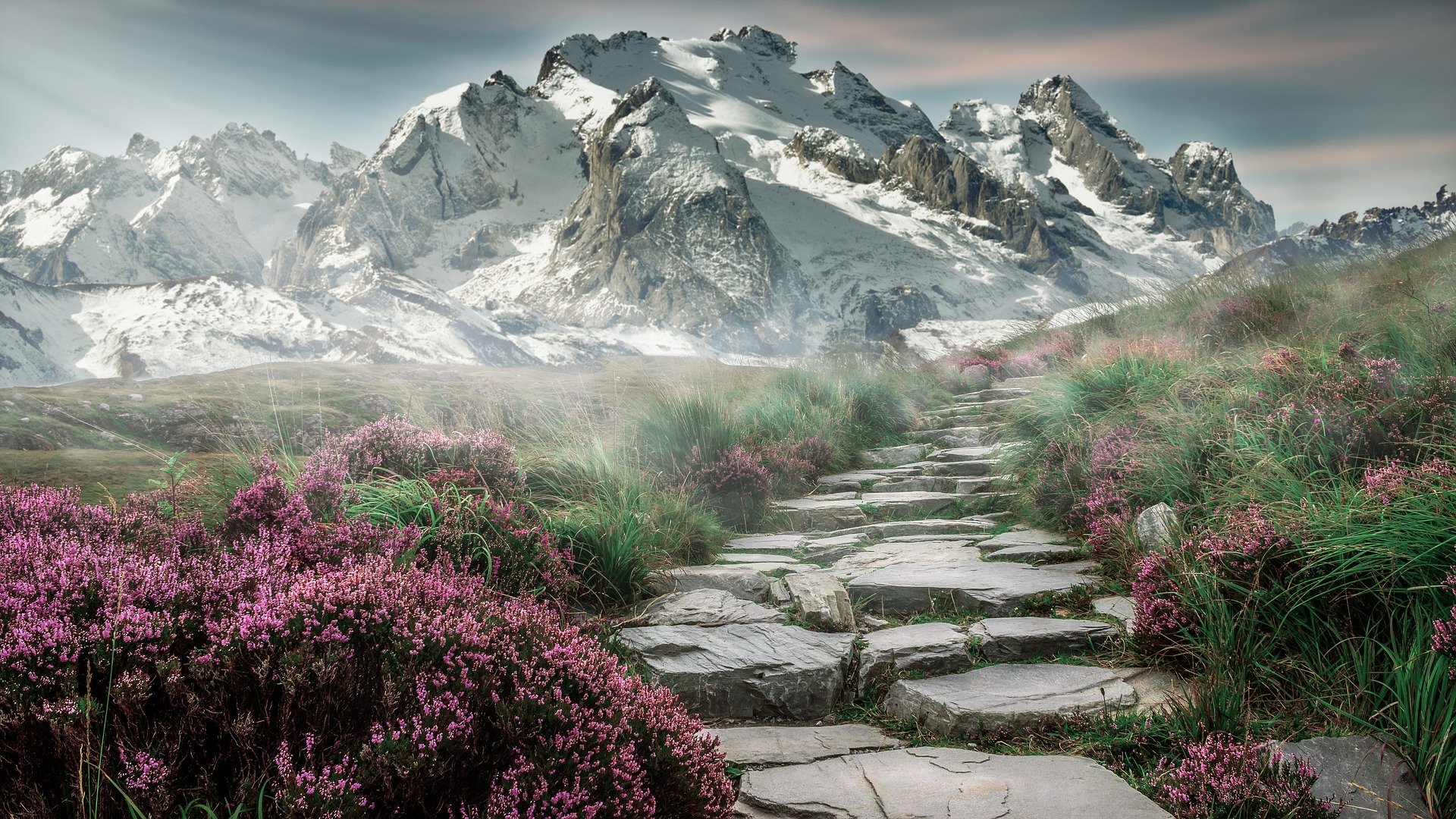 2. El amor de Cristo es un amor PURIFICADOR.
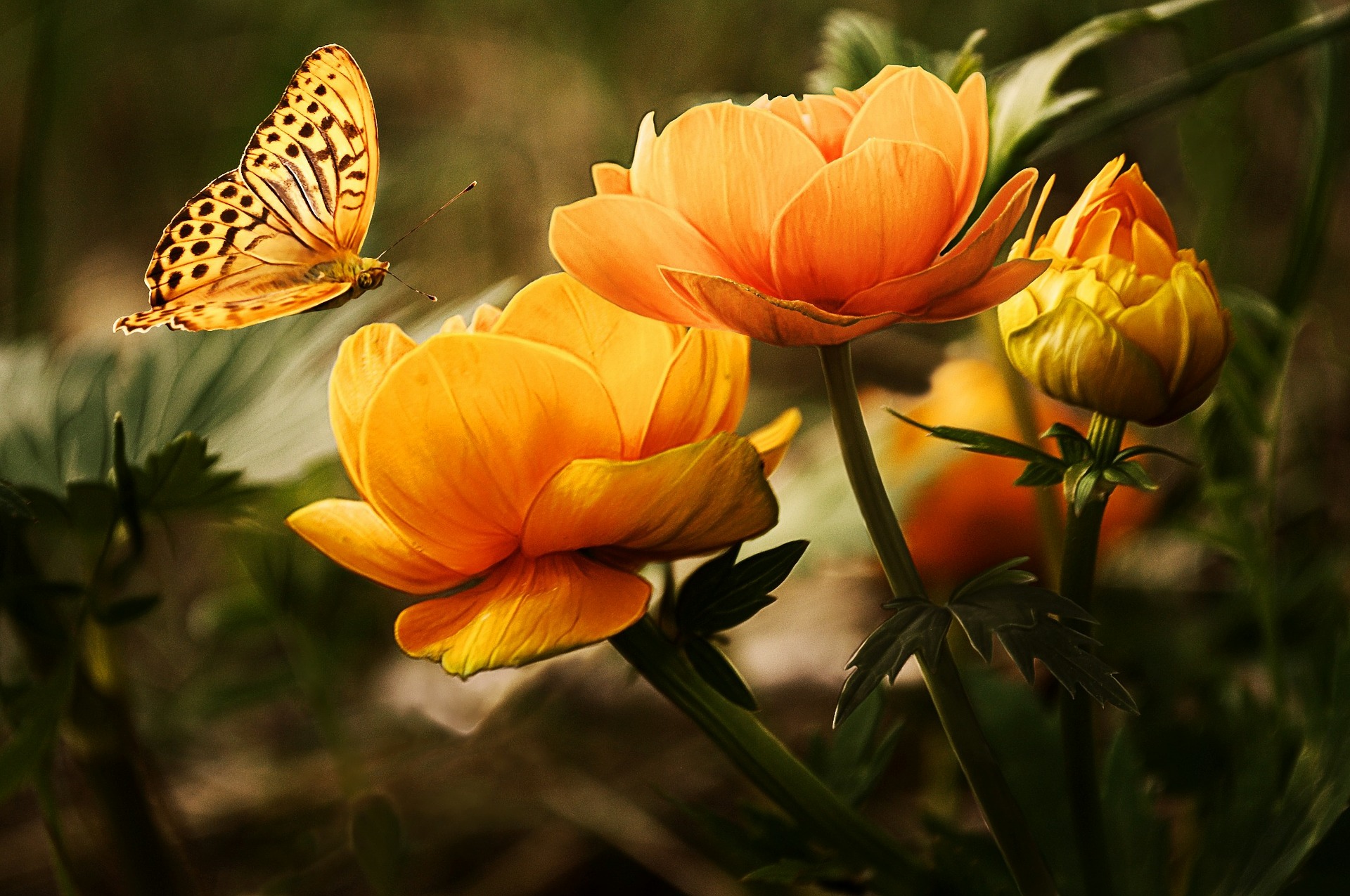 3. El amor de Cristo es un amor que ALIMENTA.
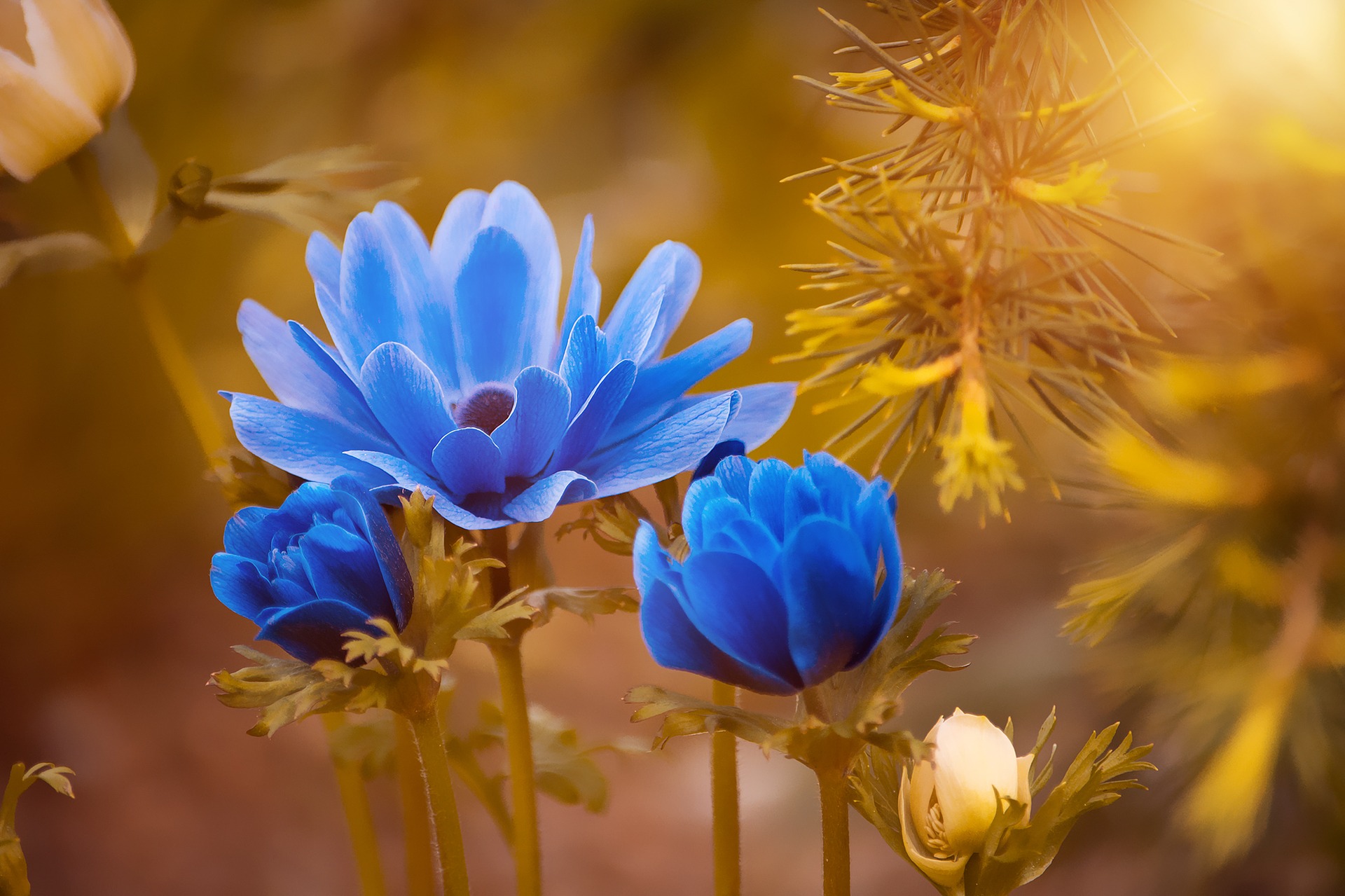 4. El amor de Cristo es un amor PERDURABLE.
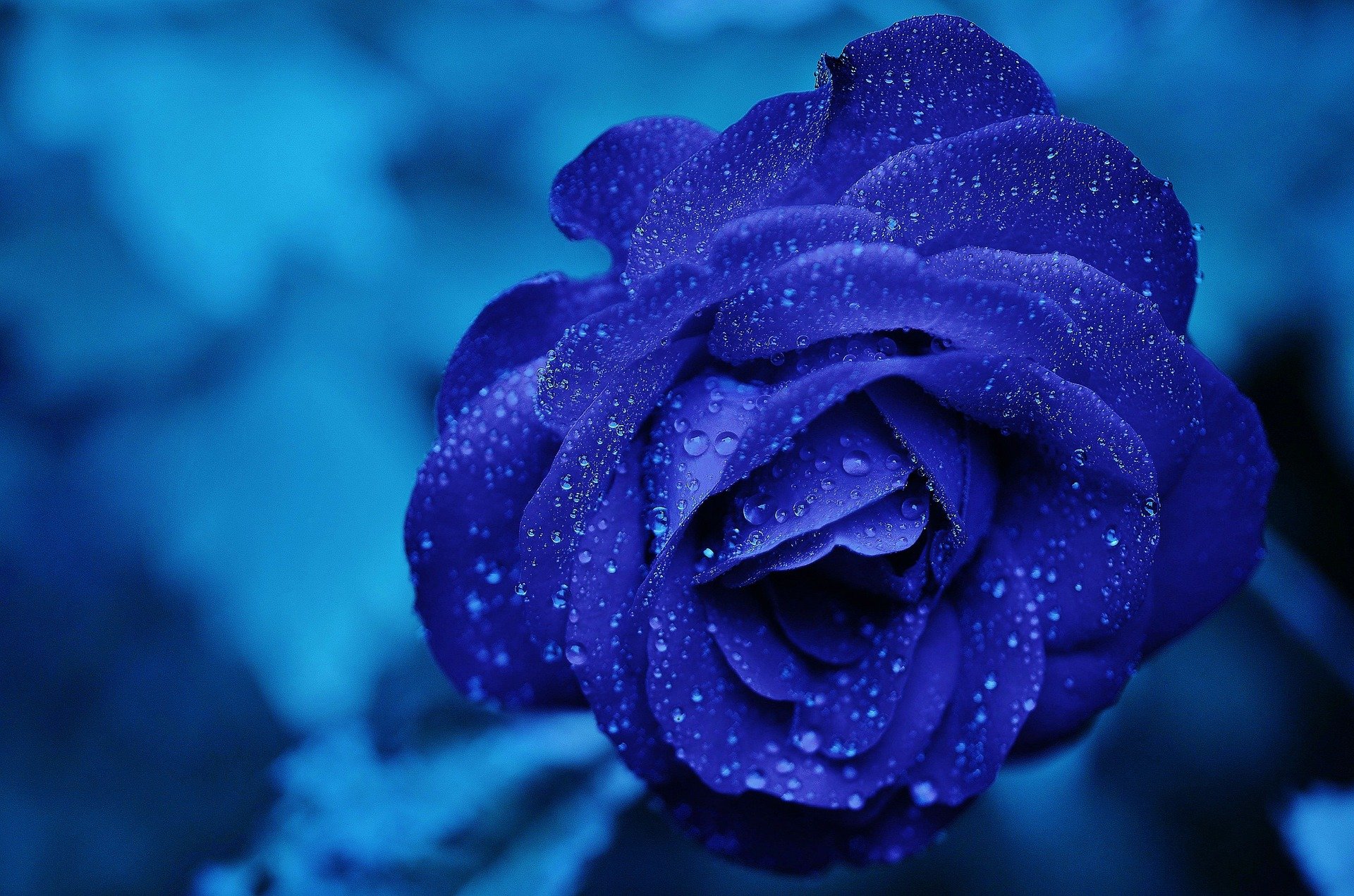 5. El amor de Cristo es un amor ACTIVO.
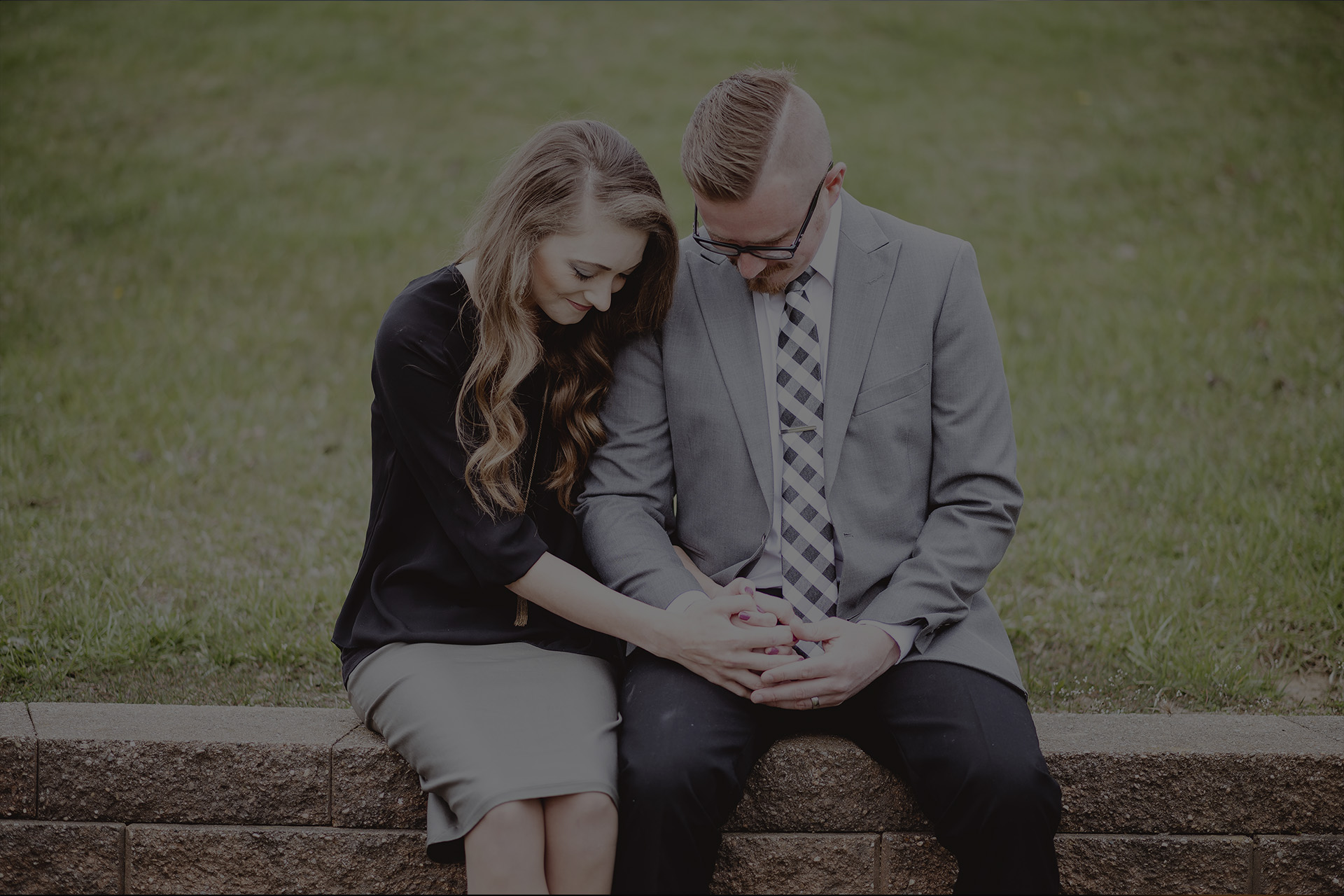 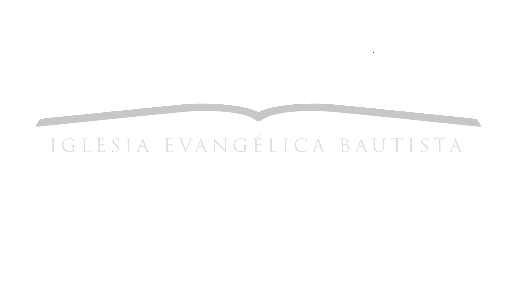 El verdadero amor bíblico 
es sacrificial, purificador, nutriente y perdurable
1ªJn. 3:18 
“No amemos de palabra ni con la lengua, 
sino con hechos y de verdad”
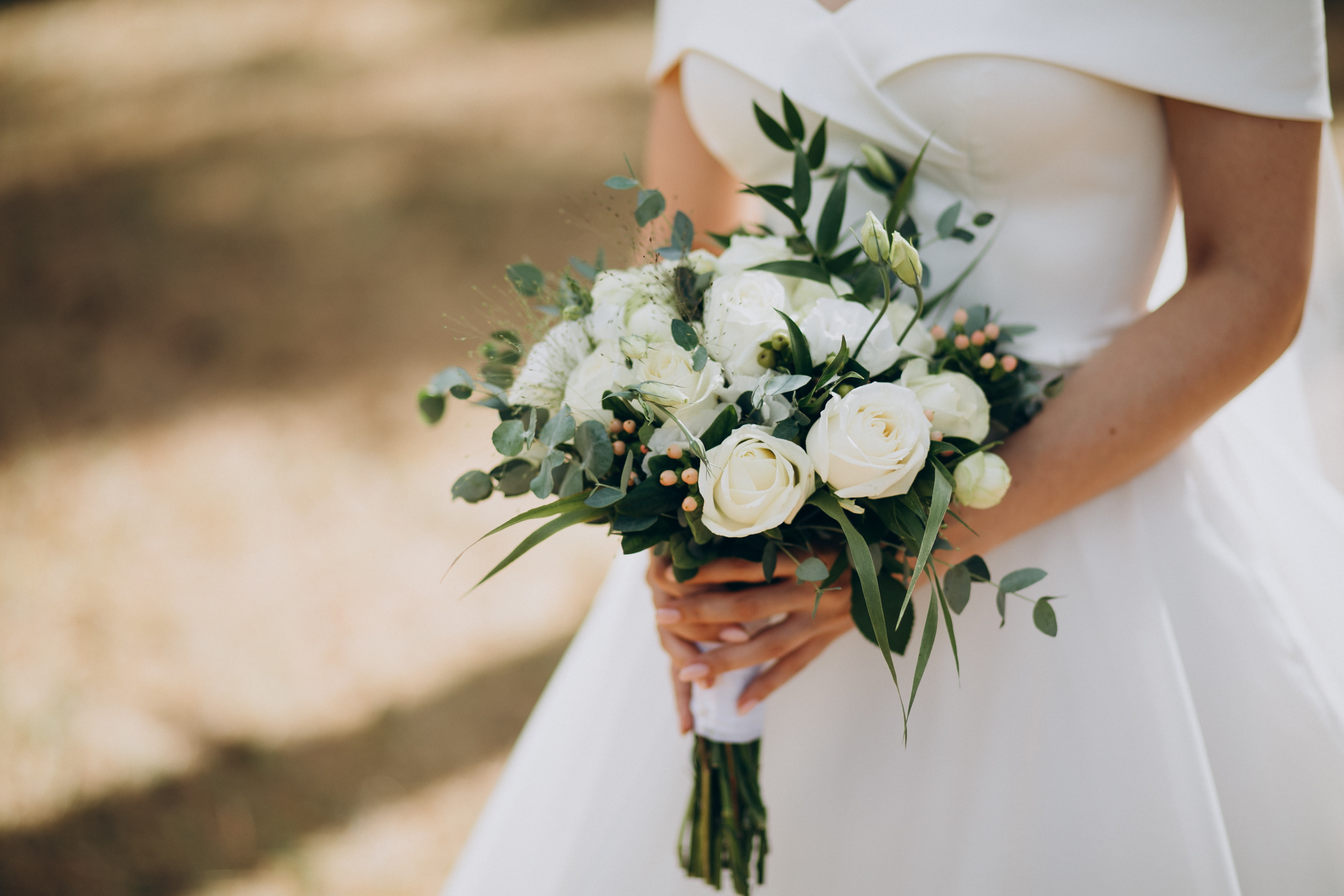 ¿Cuáles son las acciones que puedes realizar para demostrar activamente un amor como el de Cristo a tu esposa?
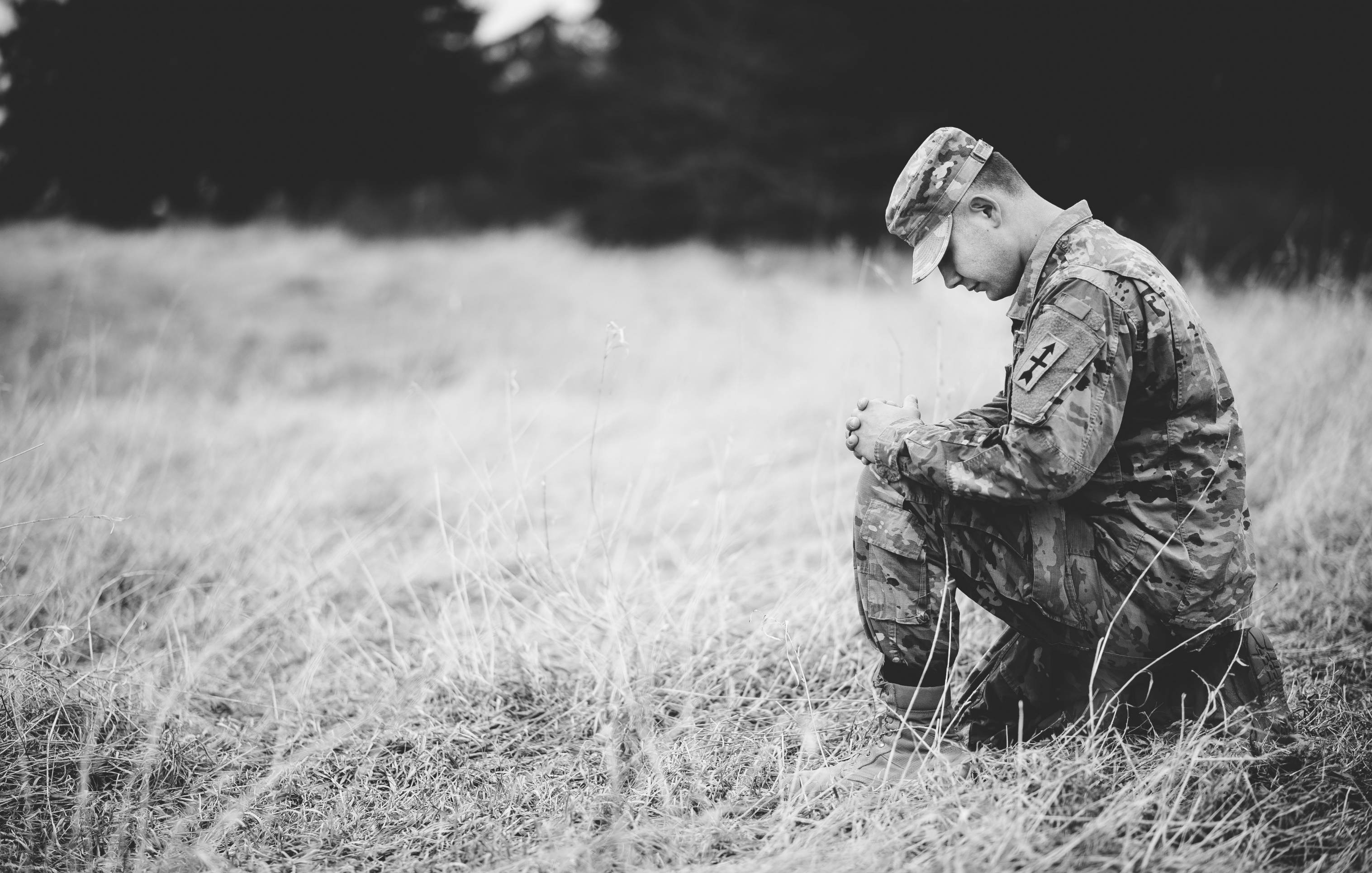 Sacrificio
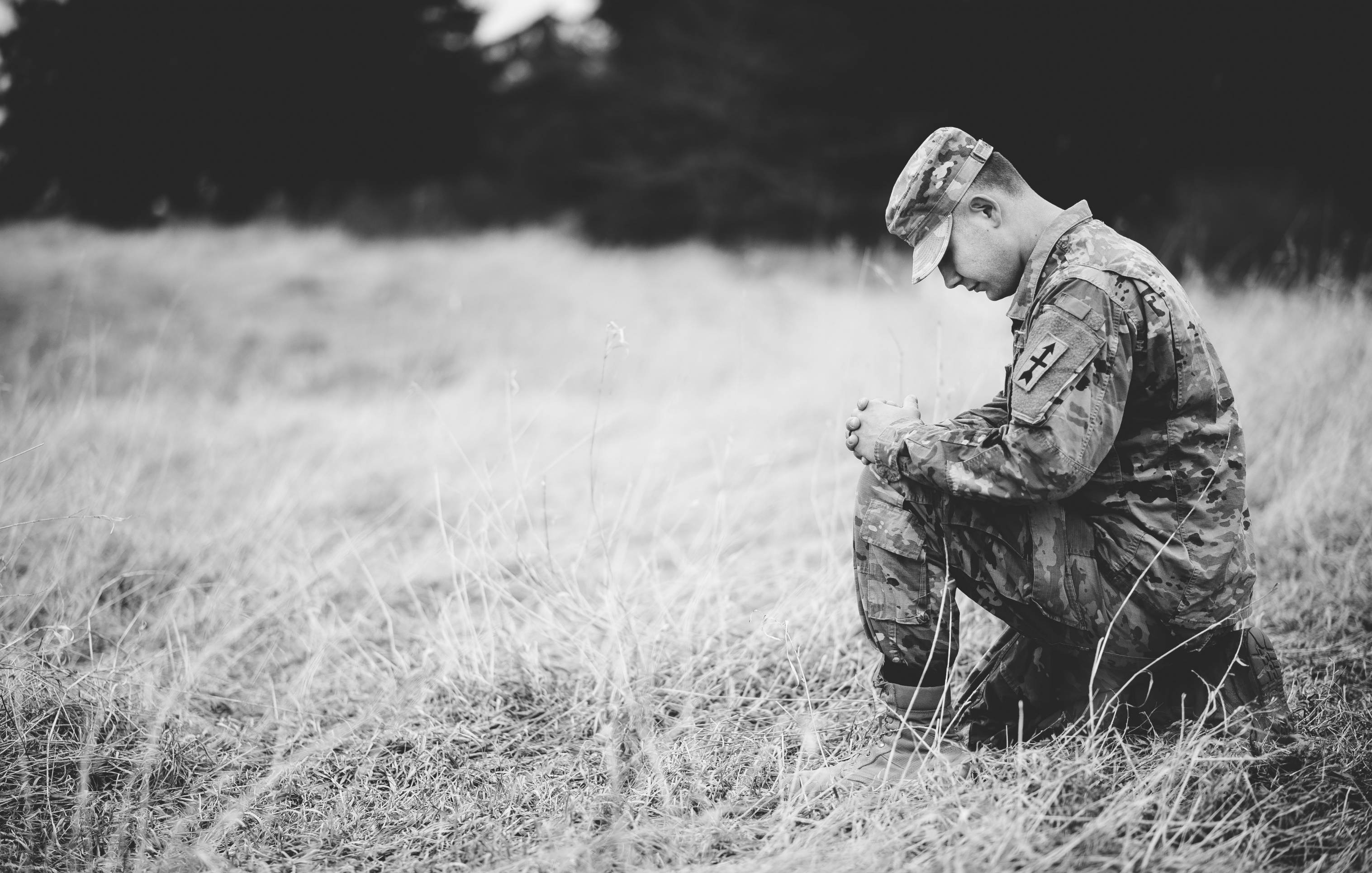 Pureza
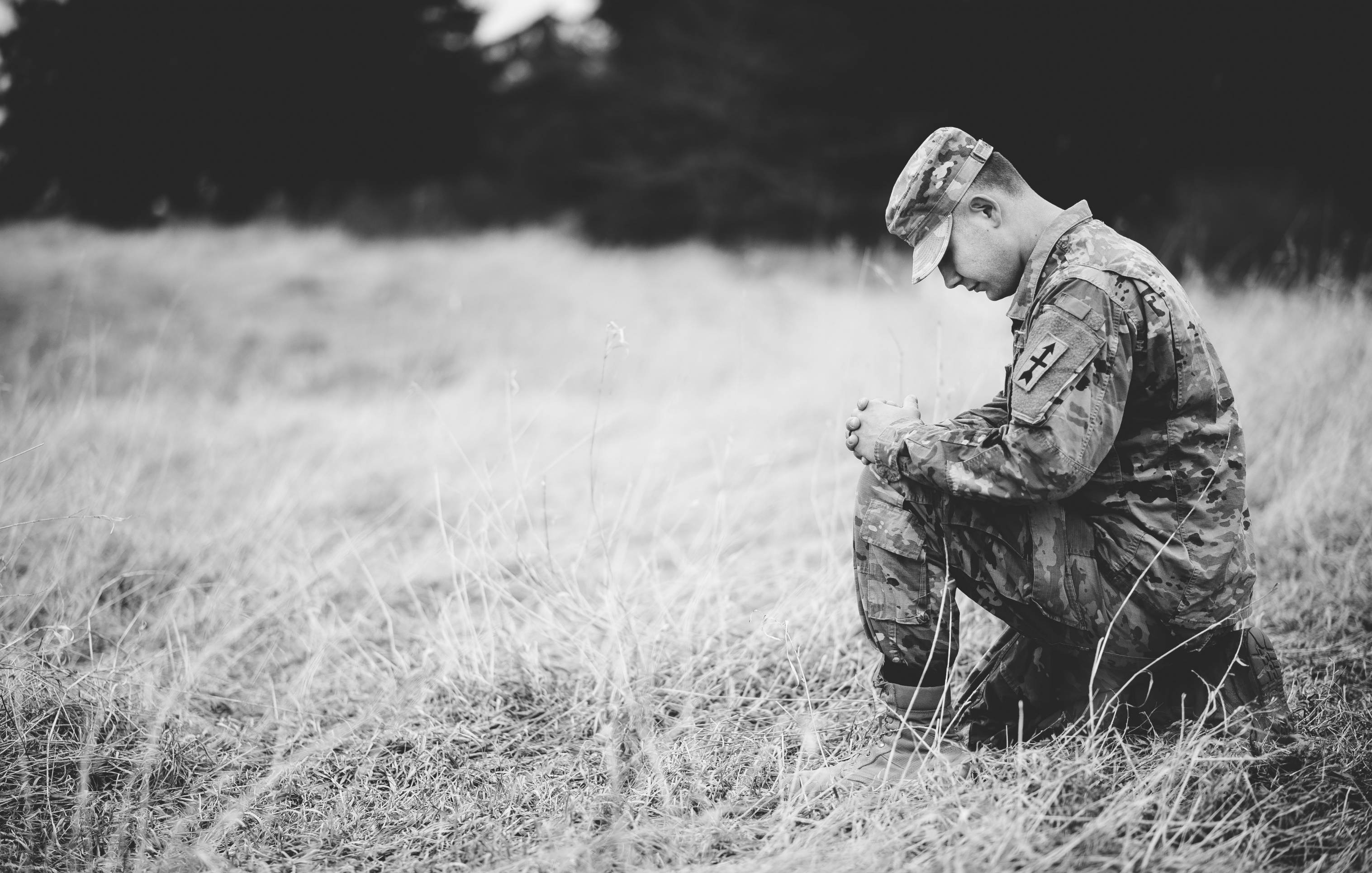 Nutrición
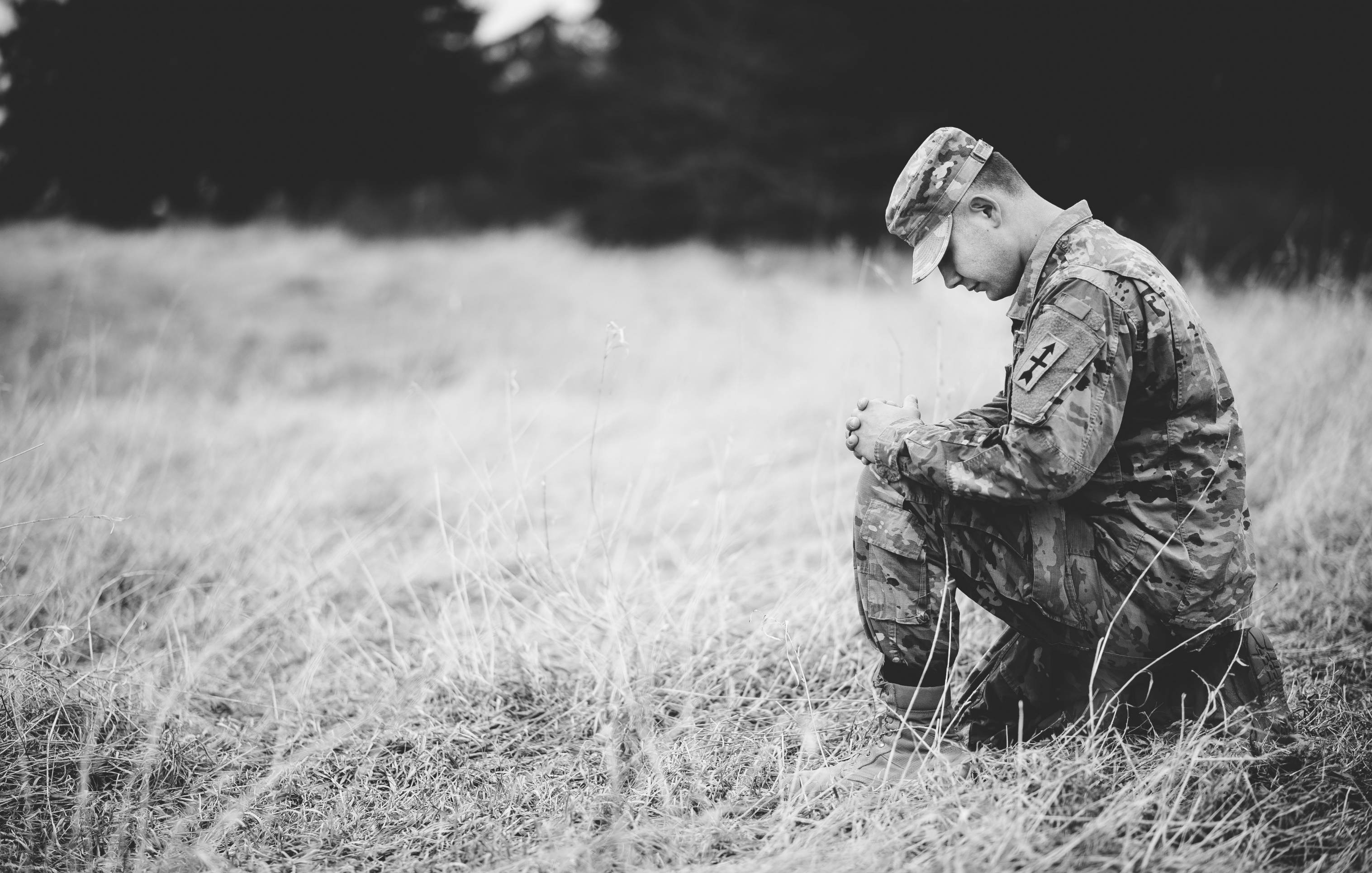 Resistencia
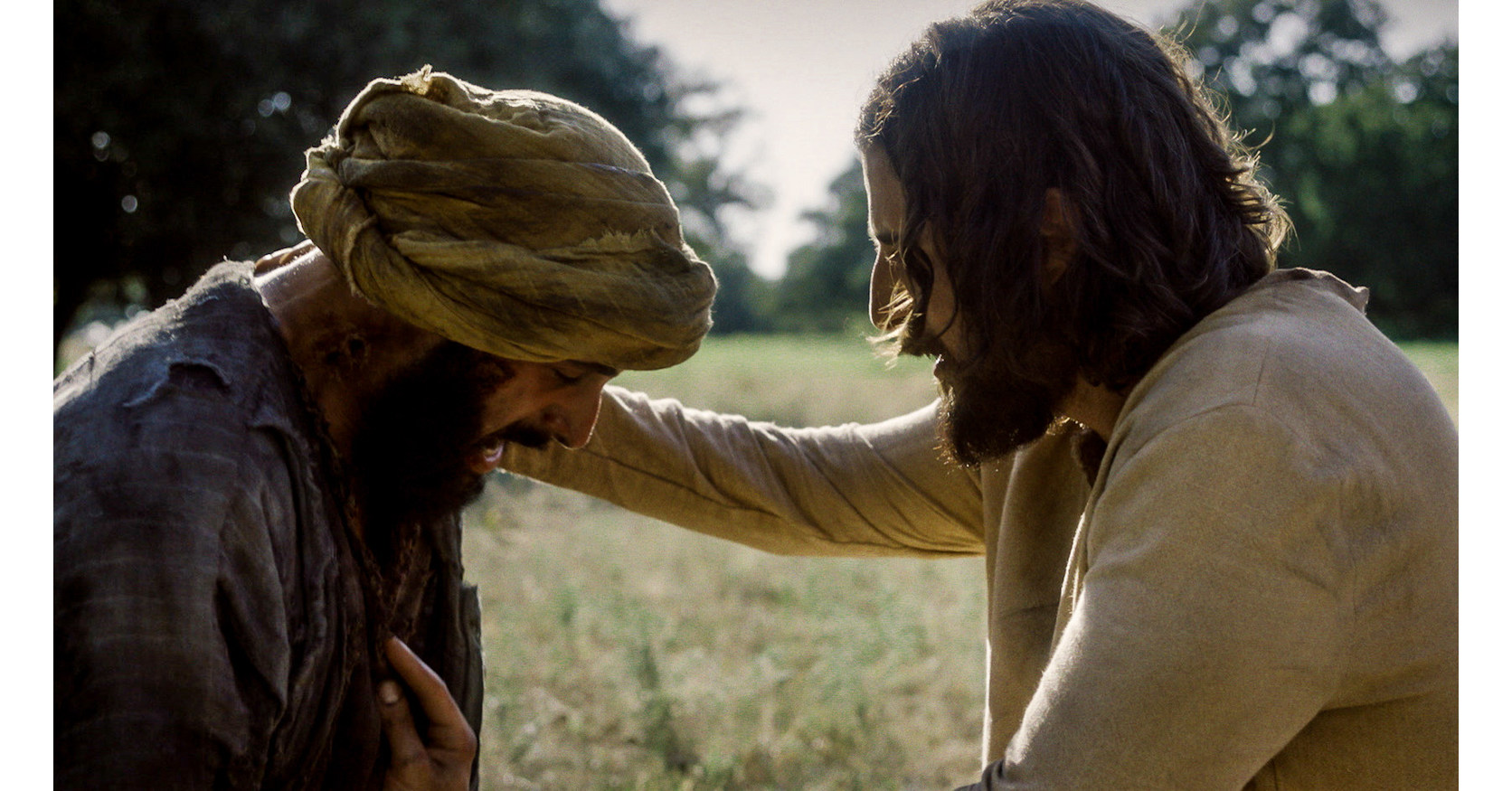 JESÚS ES EL EJEMPLO SUPREMO DE CÓMO AMAR
Él nos muestra cómo nosotros los hombres conforme al corazón de Dios deberíamos amar a nuestras esposas.

¿Cómo? En la misma forma en que Él amó a la iglesia y se dio a sí mismo por ella, con un amor sacrificial, purificador, preocupado y permanente.
EL AMOR ES ACTIVO
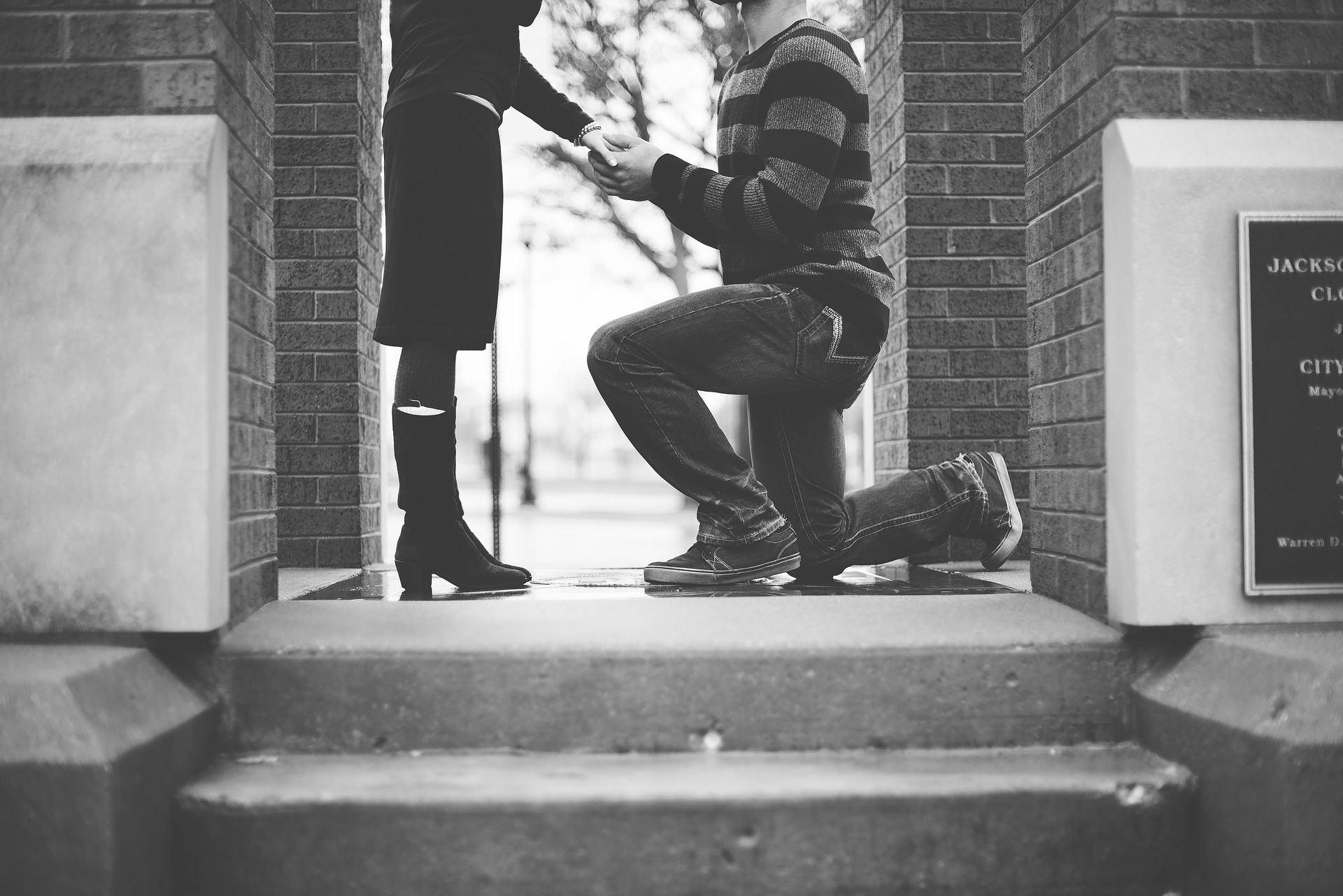 Decirle a su esposa que la ama es importante, pero más importante que las palabras son nuestras acciones.

Demostramos a nuestras esposas que en realidad las amamos con nuestras obras, no solo con nuestras palabras.
CONSEJOS PARA MEJORAR EL MATRIMONIO
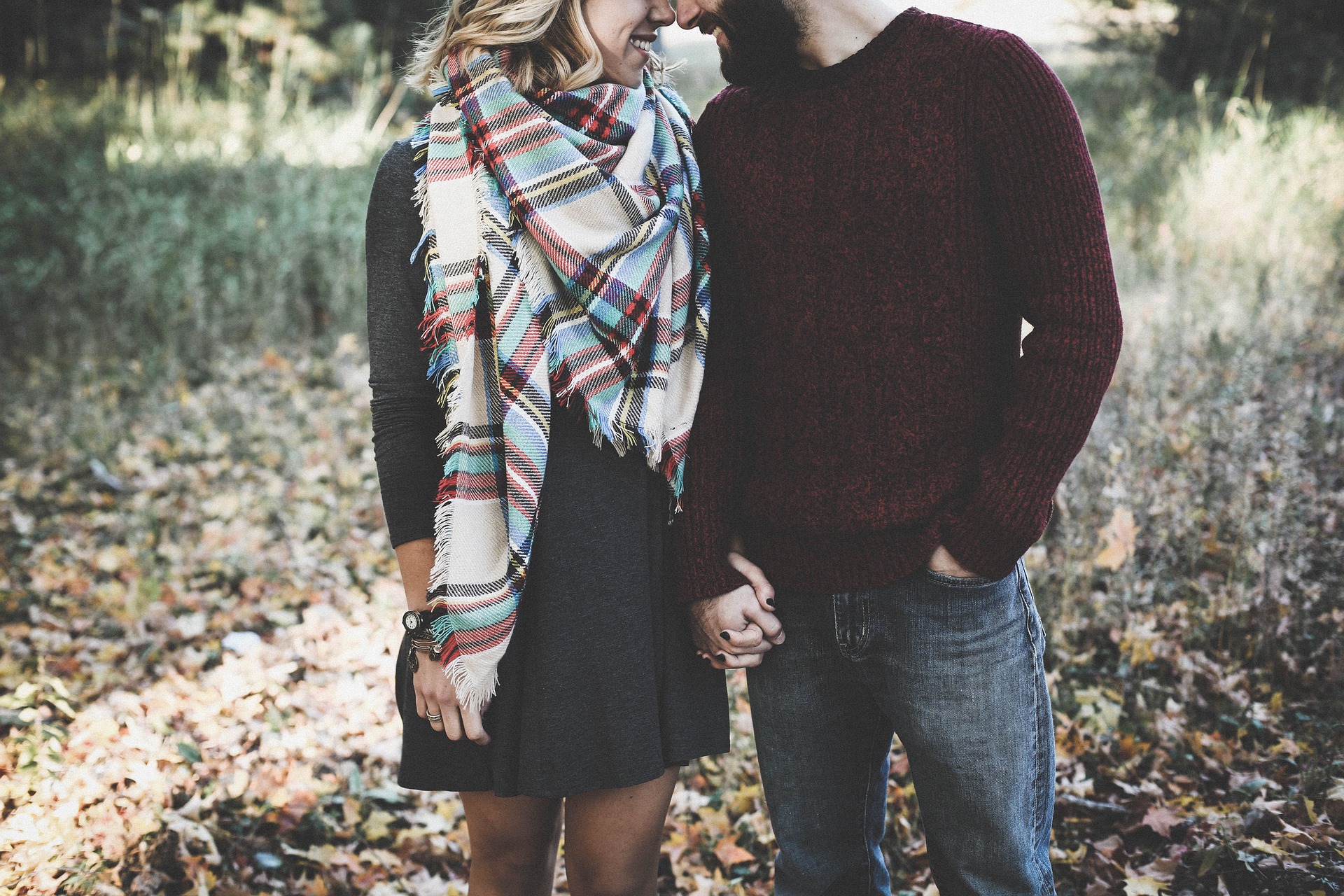 1.	Tener buena comunicación 
2.	Decir “Te amo” 
3.	Orar juntos 
4.	Compartir la Palabra
5.	Realizar regalos 
6.	Cuidar el área de intimidad 
7.	Colaborar en casa 
8.	Salir juntos a solas 
9.	Ser agradecido 
10.	Valorar a tu mujer